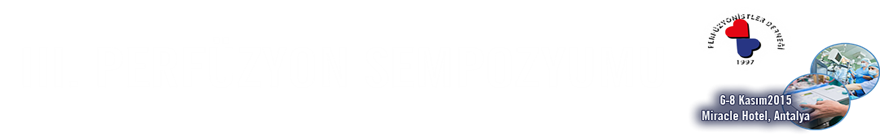 NEDEN MUF?
HALİME ERKAN 
İSTANBUL  MEHMET AKİF ERSOY GÖĞÜS KALP DAMAR CERRAHİSİ EĞİTİM ARAŞTIRMA HASTANESİ
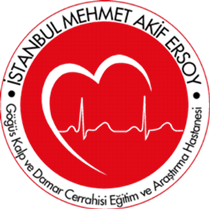 MODİFİYE ULTRAFİLTRASYON
Kardiyopulmoner by-pass sonlandıktan sonra tercihen  arteriovenöz ya da venoarterial olarak yaklaşık 10-15 dakika süre ile uygulanan Ultrafiltrasyon tekniğidir.
 
İMAEH-Venoarterial/15dk (ortalama)
YÖNTEM
Aort hattından alınan kanın MUF hattının bağlı olduğu roller pompadan aracılığıyla ultrafiltrasyon setinden geçirilerek  ve ısıtılarak hastaya venöz yoldan geri verilmesidir. 

TERUMO SYSTEM 1
SORİN C5
STOCKERT S5
MUF SETİ
HAZIR MUF SETİ
TERUMO MUF SETİ
MİSTRAL MUF SETİ
  
HAND MADE
 SORİN CPG SETİ-DİDECO UF
 MYOtherm CPG SETİ-DİDECO UF/SASAN UF
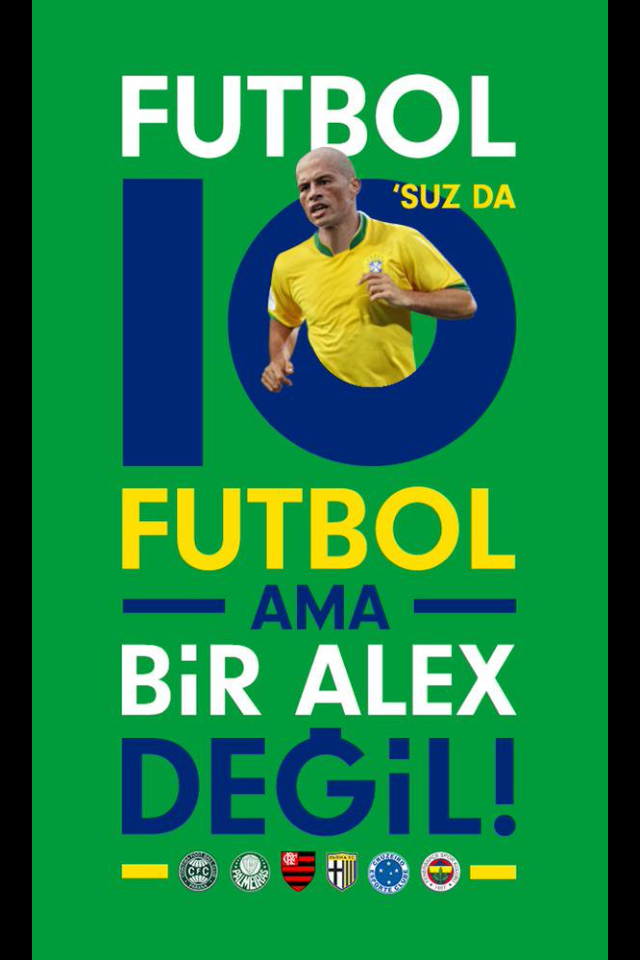 MYOtherm CPG SETİ-DİDECO
CHECK LİST
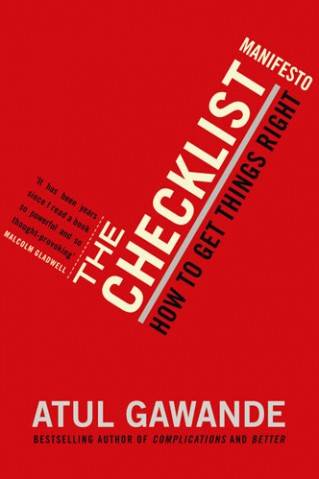 KLMEPLR
OKLÜZYON
HATLAR(hava-kink)
ISITICI
MUF-1
HIZ   
       
          -5ml/kg/dk başlangıç
          -10ml/kg/dk max
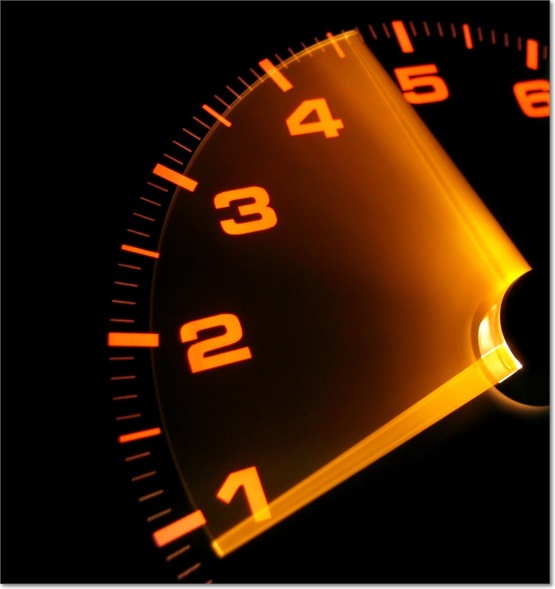 MUF-2
İZLENEN PARAMETRELER

        -TA
        -CVP
        -LA
        -NIRS
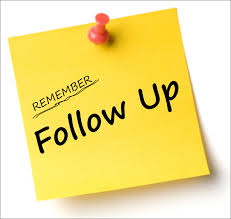 MUF-3
HASTA MUF SIRASINDA HEPARİNİZE     KALMAYA DEVAM EDER.
REVERVUARDA KALAN MAYİDEN GEÇİLEBİLİR FAKAT EKSTRA VOLÜM ALINMAZ.
 AORT HATTI KAVİTASYON AÇISINDAN DİKKATLE İZLENİR.
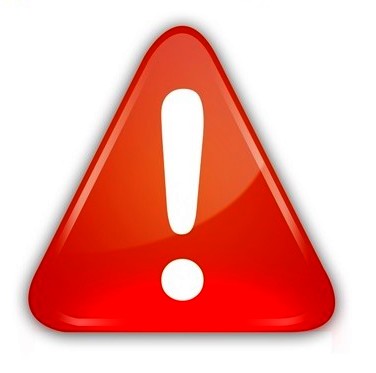 İMAEH DENEYİM-1
İMAEH DENEYİM-2
SÜRE: ORTALAMA 15dk
 MİKTAR: 150-200 cc
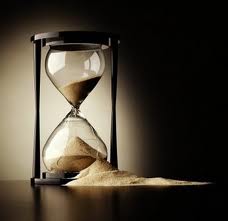 İMAEH-SONUÇLAR
YÜKSELMİŞ HTC (3-5 mg/dl)
 DAHA İYİ MEAN TANSİYON
 DAHA AZ ÖDEM
HEMODİLÜSYON TERSİNE DÖNER
DAHA İYİ YBÜ PERFORMANSI
İMAEH-ÖNERİLER
KULLANILAN SET KALİTESİ ÖNEMLİ
 MUF SIRASINDA EKİP ÇALIŞMASI 
 HASTA ISISI İZLENMELİ
 HASSAS TAKİP GEREKLİ
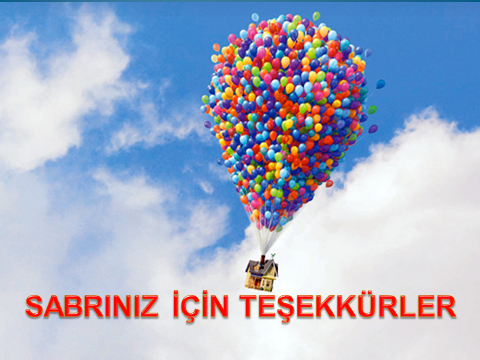 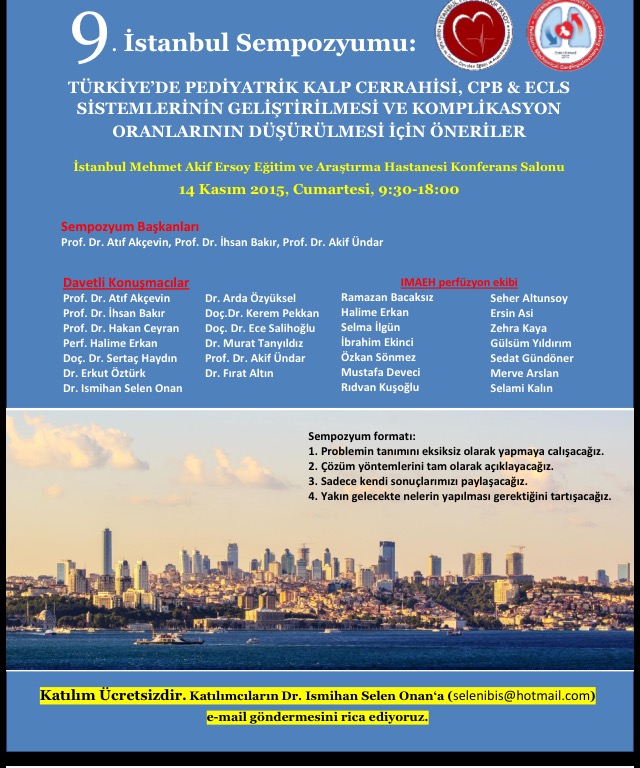